Краевая Инновационная Площадка 2021 (сроки реализации 2022-2024 г.г.)
Тема проекта: Формирование элементарных естественнонаучных представлений о Земле, посредством ознакомления с основами географии
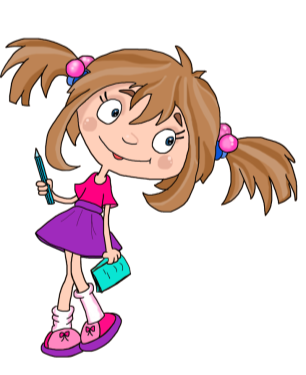 Автор: заместитель заведующего по ВМР
МАДОУ ДС № 8 «Звездочка» 
Калинина Вероника Анатольевна
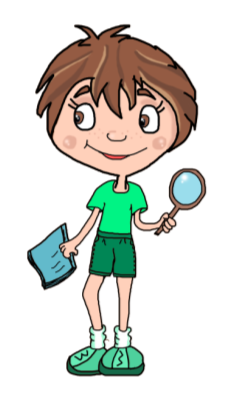 Цель инновационного проекта: Создать условия для формирования элементарных естественнонаучных представлений о Земле, посредством внедрения парциальной программы «Космик и Комета исследуют планету».
Инновационность проекта состоит в ознакомлении с достаточно необычной для дошкольников наукой - «География», путем внедрения в практику работы ДОО модели образовательного пространства по развитию естественнонаучных представлений посредством реализации парциальной программы «Космик и Комета исследуют планету».
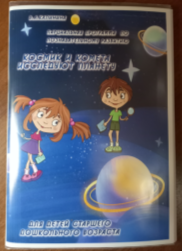 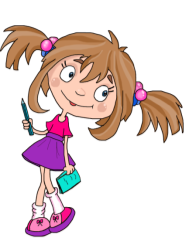 Результат работы 1 этап реализации
Дидактическое пособие «Глобус» (макет разборного глобуса для изучения внутреннего строения Земли)
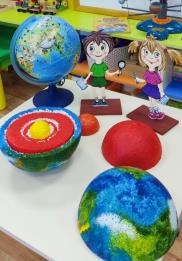 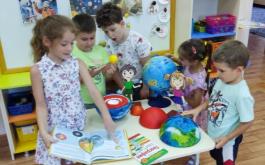 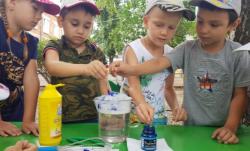 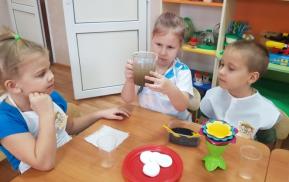 Картотека опытов и экспериментов для секретной лаборатории Космика
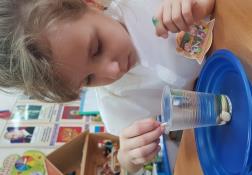 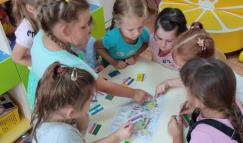 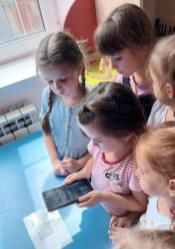 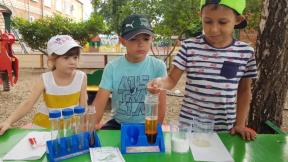 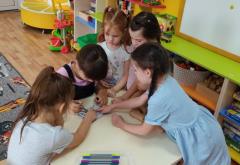 Дидактическое пособие «Мы такие разные» (знакомство с культурой народов России)
Проекты с детьми и семьями воспитанников
Экскурсия в музей кубанского быта
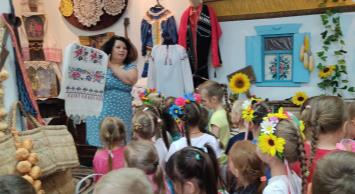 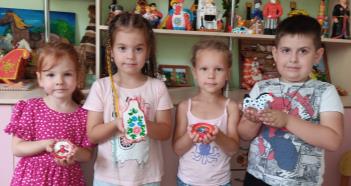 Выставка изделий народного промысла
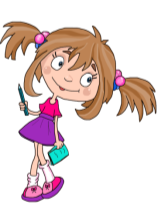 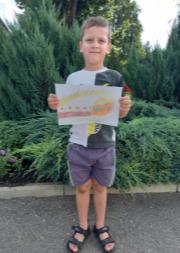 Выставка рисунков «Моя любимая станица»
Семейный проект «Необъятная страна»
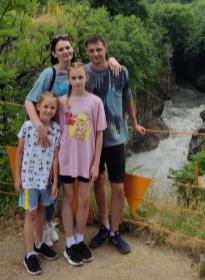 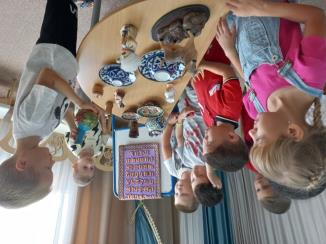 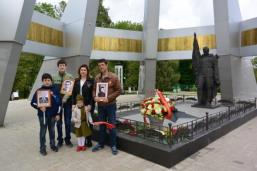 Семейный проект «Семейные традиции»
Выставка к проекту «Мы такие разные»
Сетевое взаимодействие
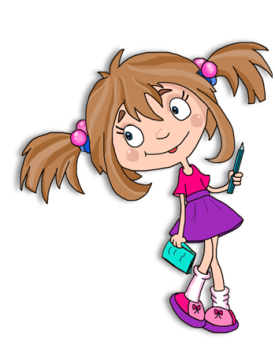 Желаем всем творческих успехов и космических побед!
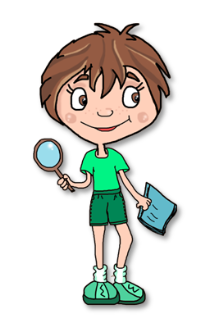